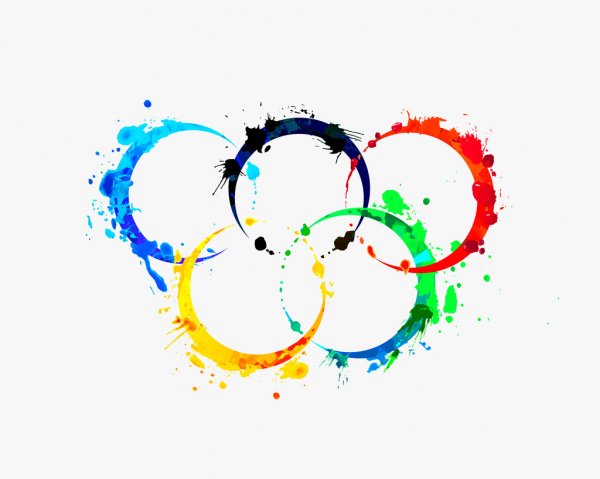 РЕЕСТР ЗАТРУДНЕНИЙ в МАУ СШ «ЮНОСТЬ»
Муниципальное автономное учреждение Спортивная школа «Юность»   




г.Лабытнанги
2021
Силантьева Дина Александровна
инструктор-методист
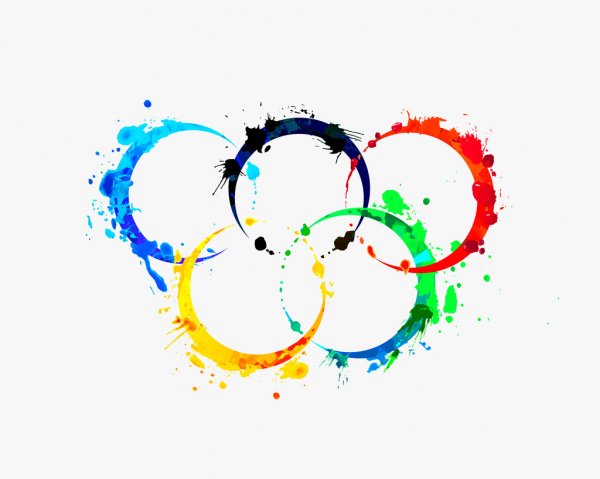 ЦЕЛЬ:
Выявить затруднения в учреждении и составить реестр
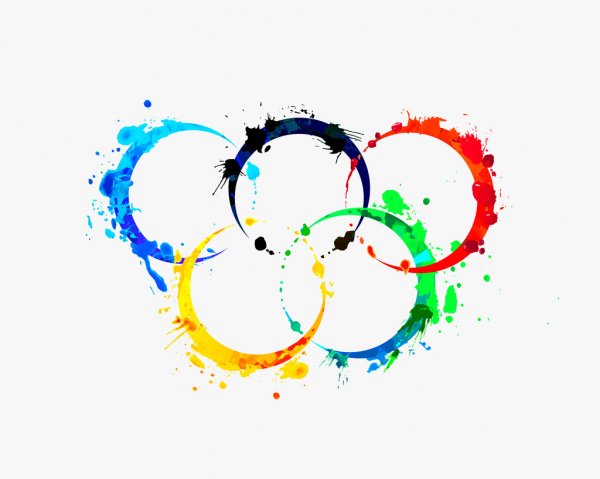 Выбрать формы сбора информации и провести соответствующие мероприятия
ЗАДАЧИ:
Провести мониторинг о затруднении в учреждении
Оформить реестр затруднений в учреждении
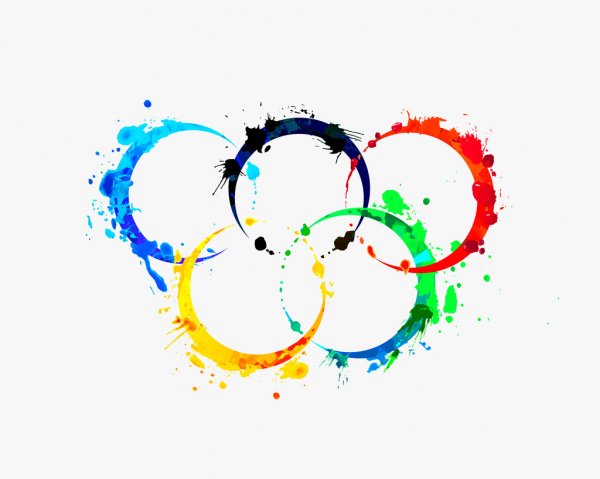 ФОРМА СБОРА ИНФОРМАЦИИ:
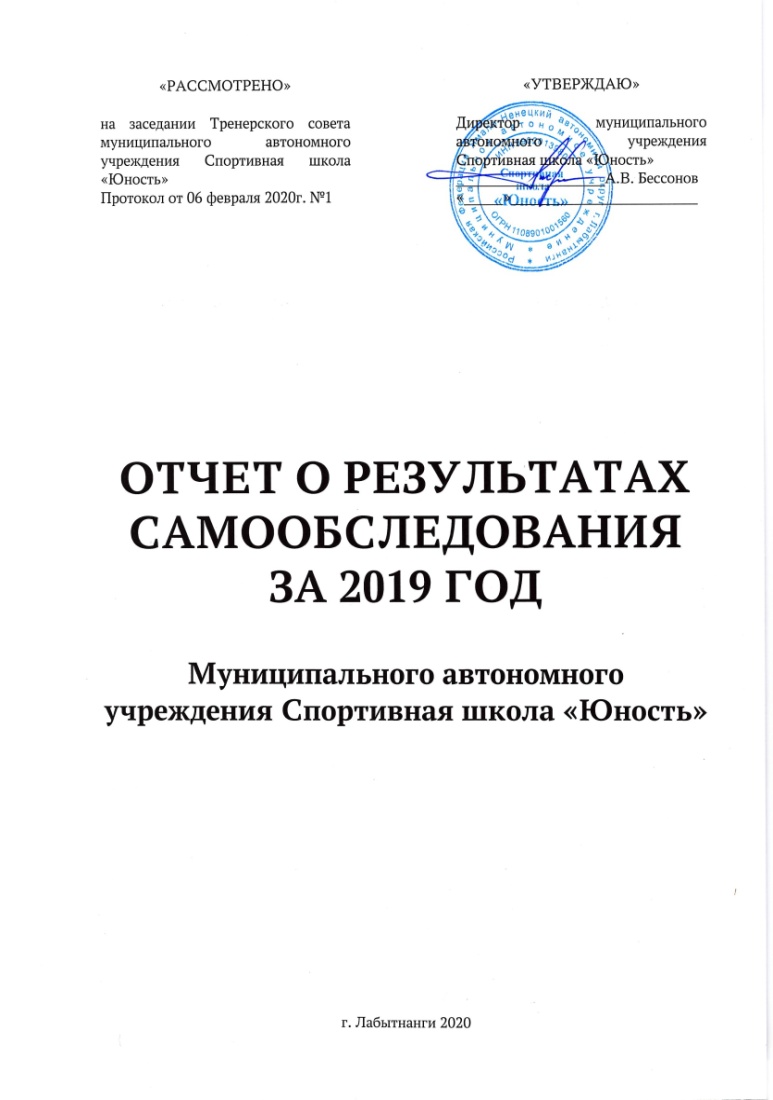 Самоанализ работы МАУ СШ «Юность» за 2019 год
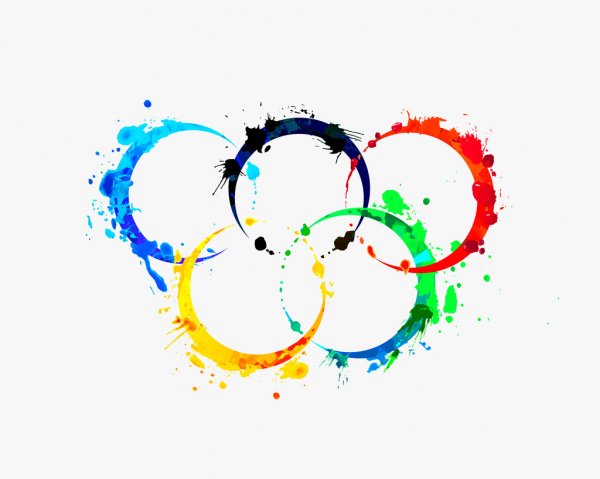 РАЗДЕЛЫ САМОАНАЛИЗА:
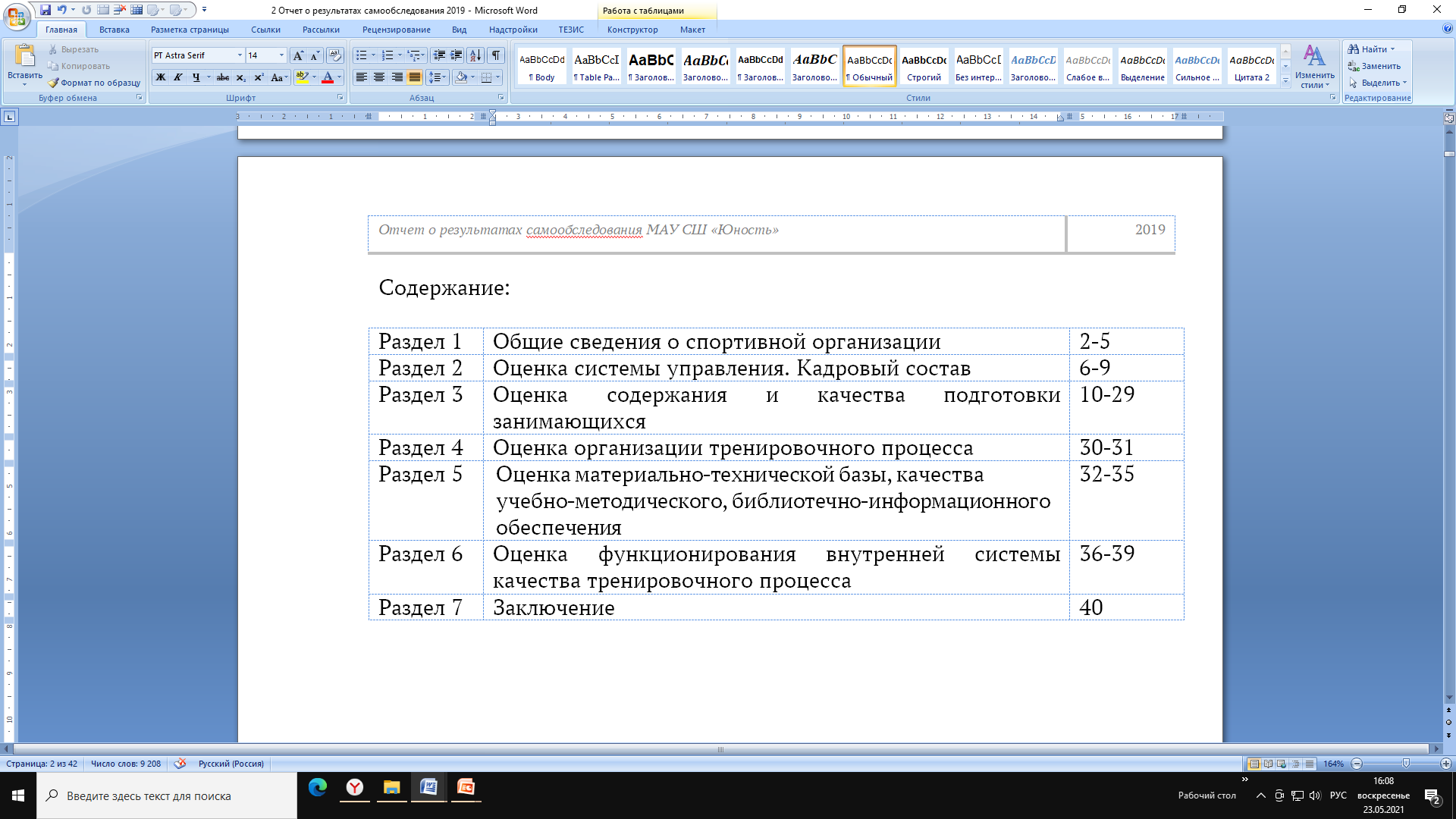 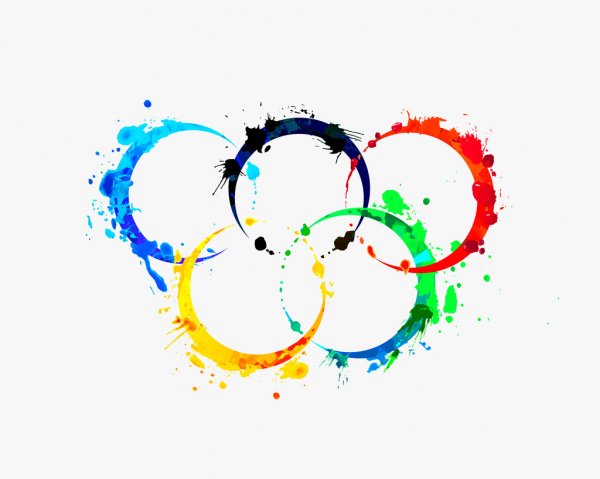 ВОПРОСЫ ДЛЯ ОПРЕДЕЛЕНИЯ ЗАТРУДНЕНИЙ:
Раздел «Оценка содержания и качества подготовки занимающихся»
Раздел «Оценка организации тренировочного процесса»
Раздел «Оценка материально-технической базы, качества учебно-методического, библиотечно-информационного обеспечения»
Раздел «Оценка функционирования внутренней системы качества тренировочного процесса»
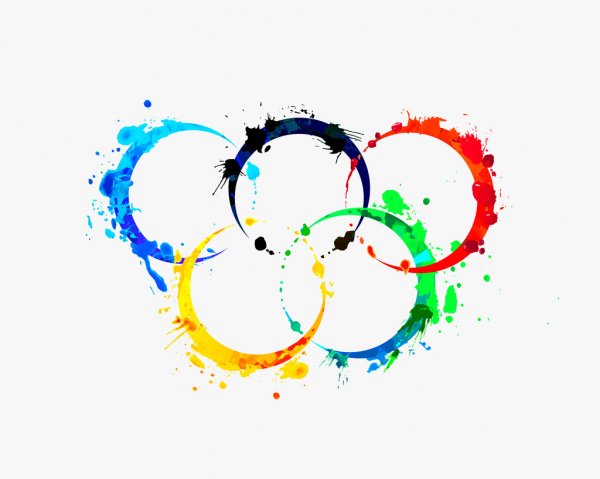 РЕЕСТР ЗАТРУДНЕНИЙ  В МАУ СШ «ЮНОСТЬ»
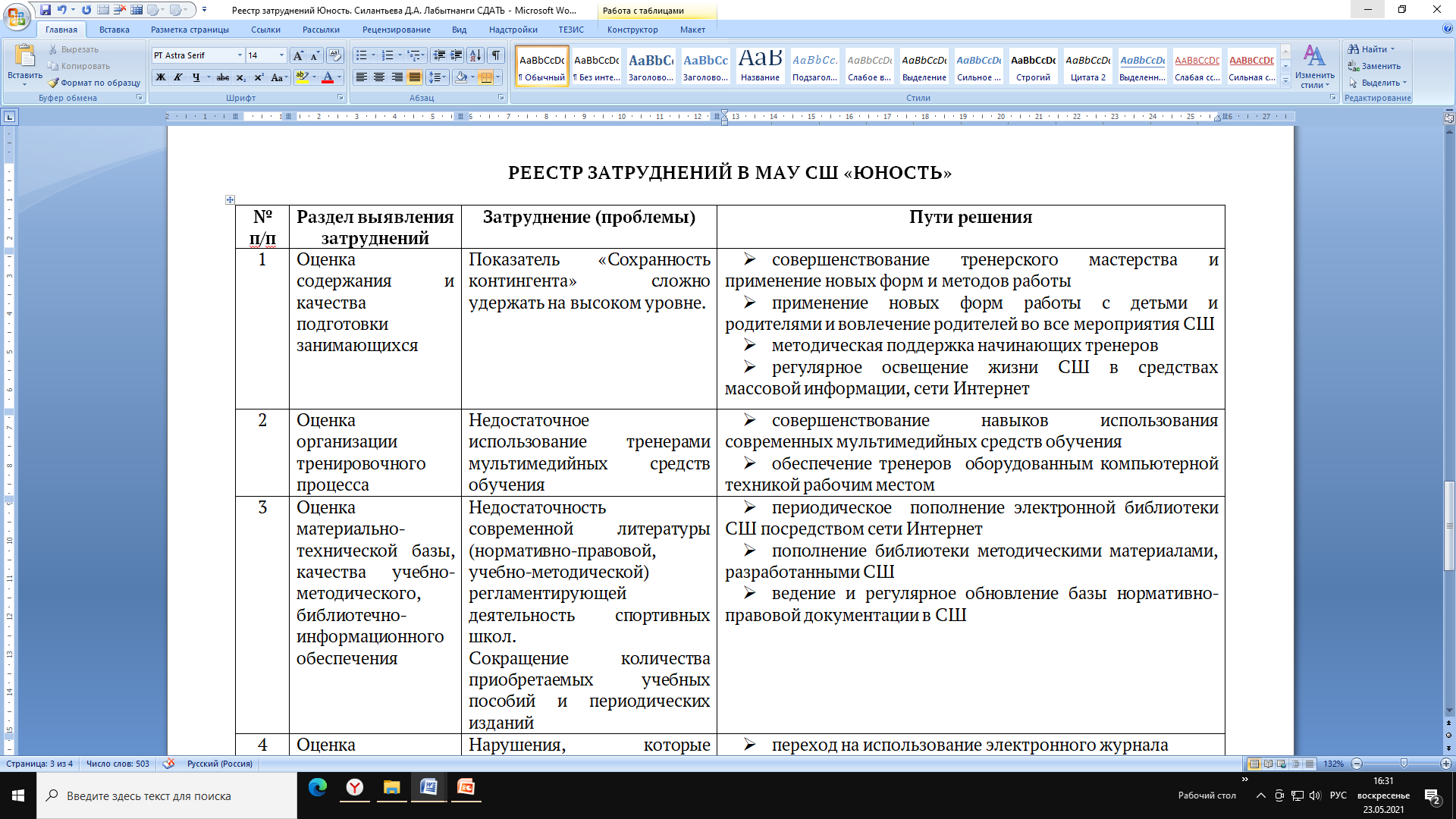 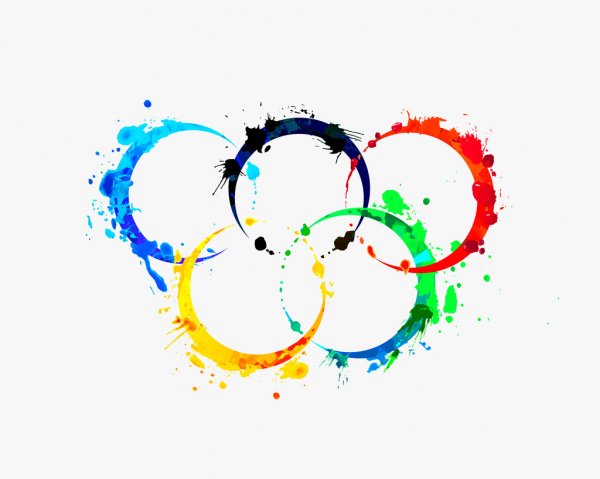 РЕЕСТР ЗАТРУДНЕНИЙ  В МАУ СШ «ЮНОСТЬ»
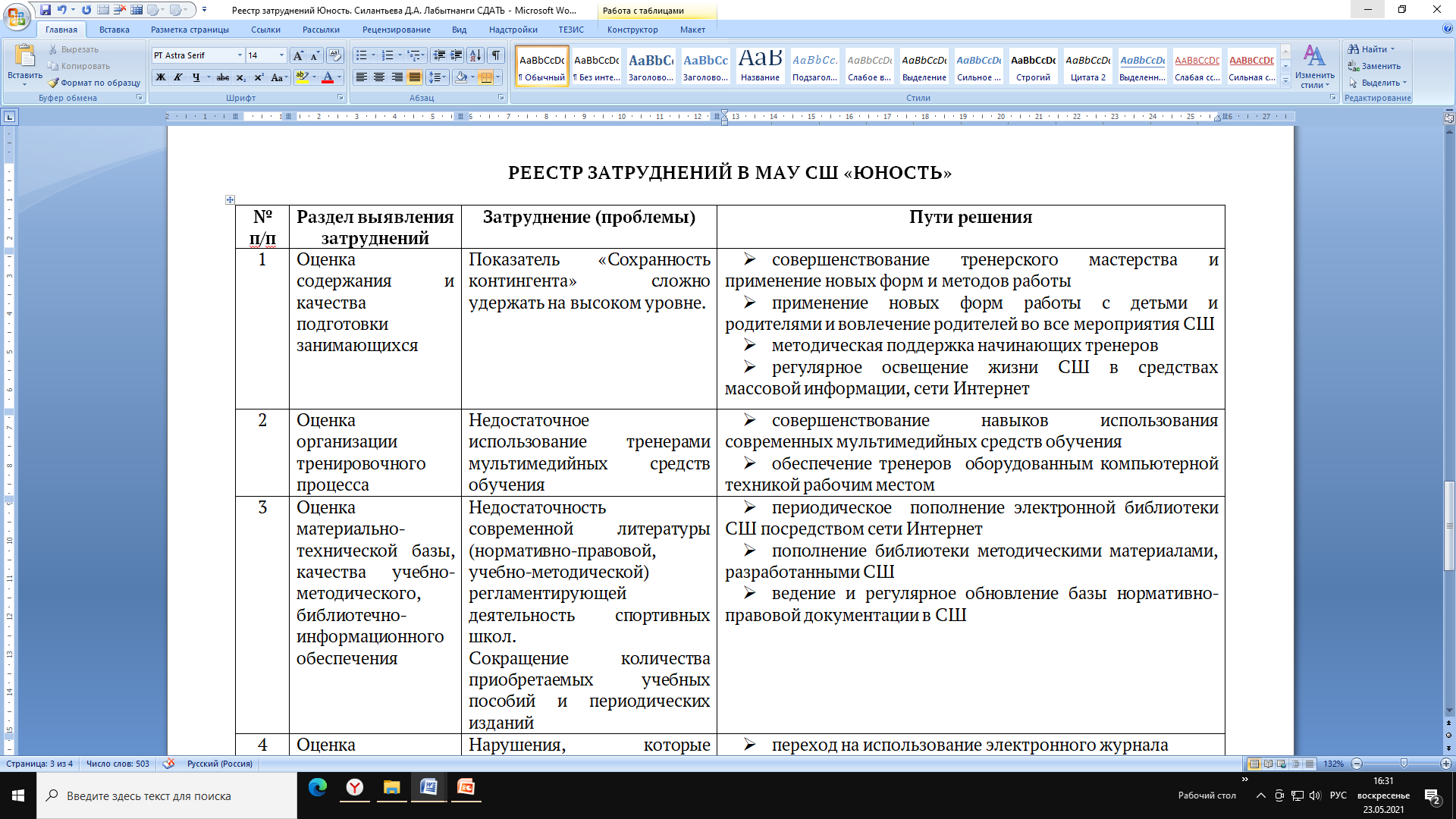 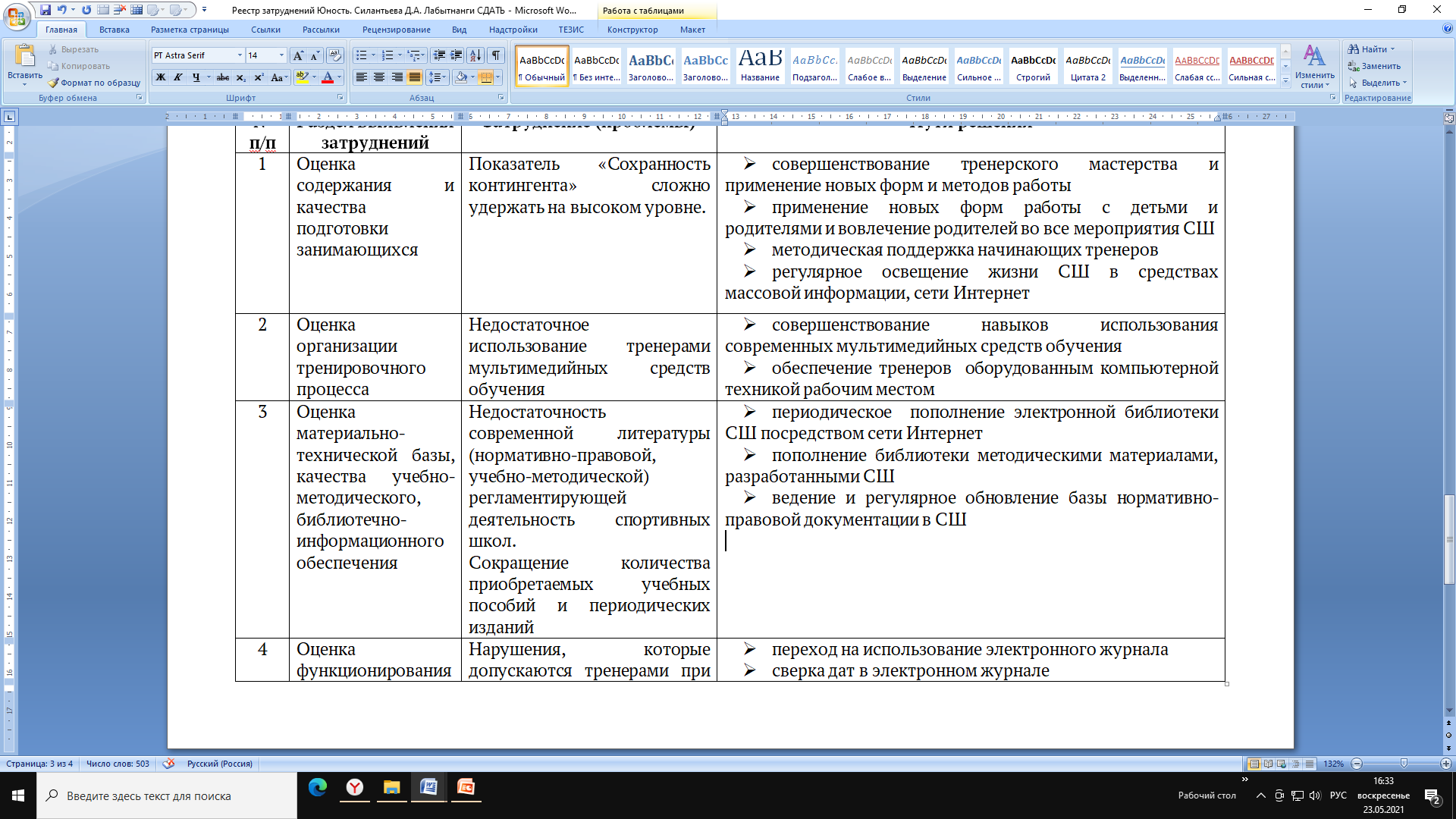 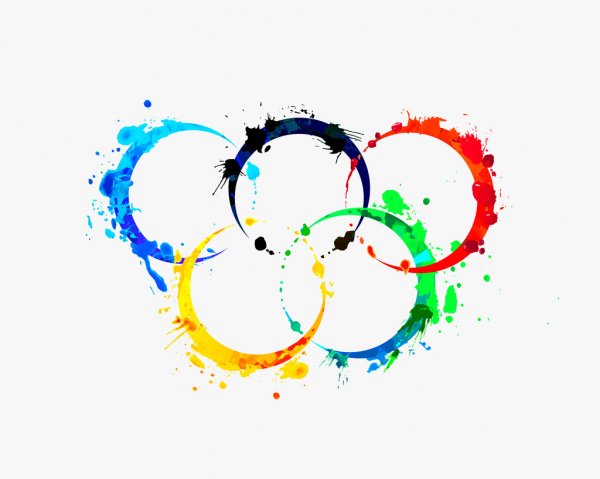 РЕЕСТР ЗАТРУДНЕНИЙ  В МАУ СШ «ЮНОСТЬ»
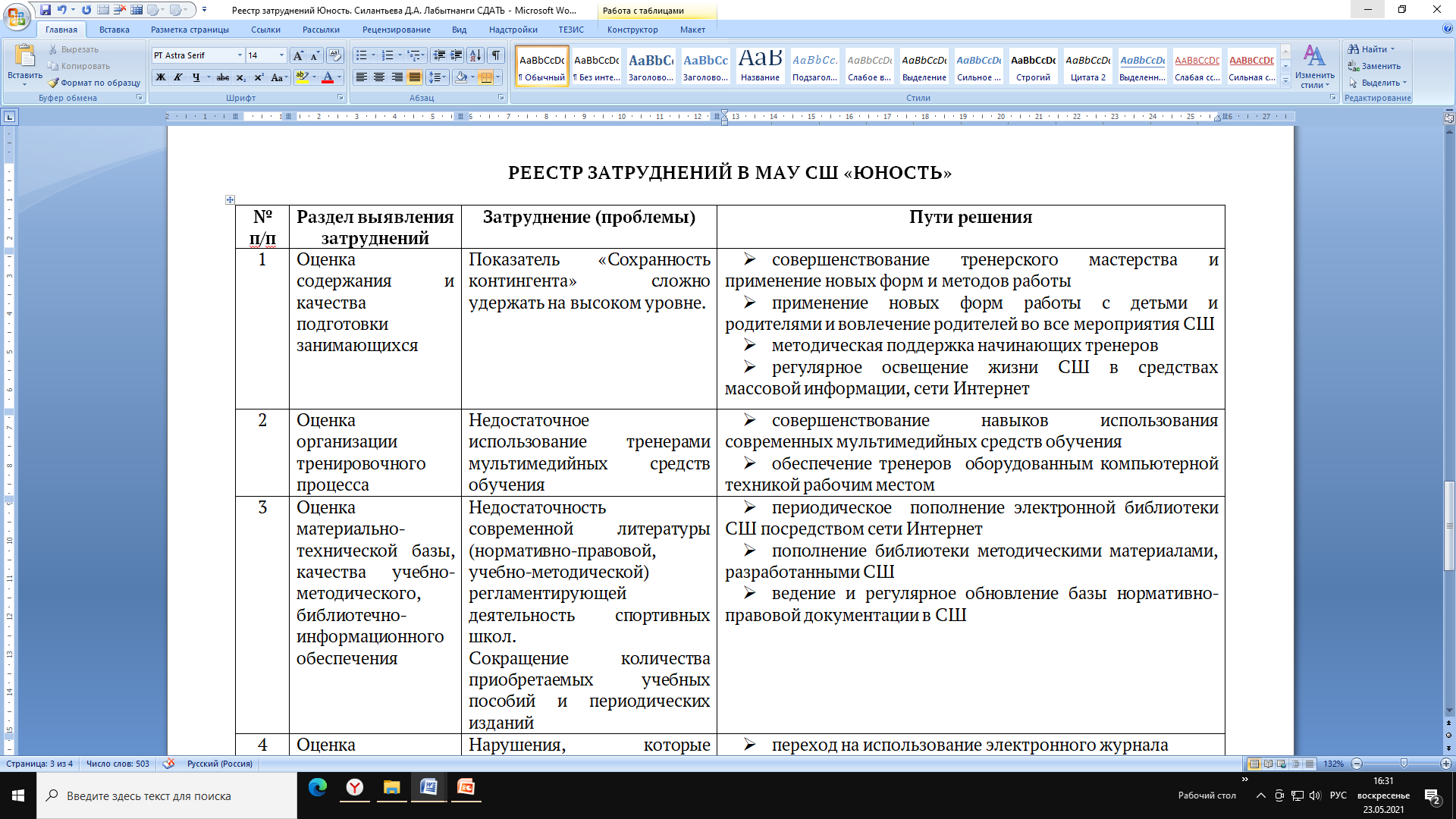 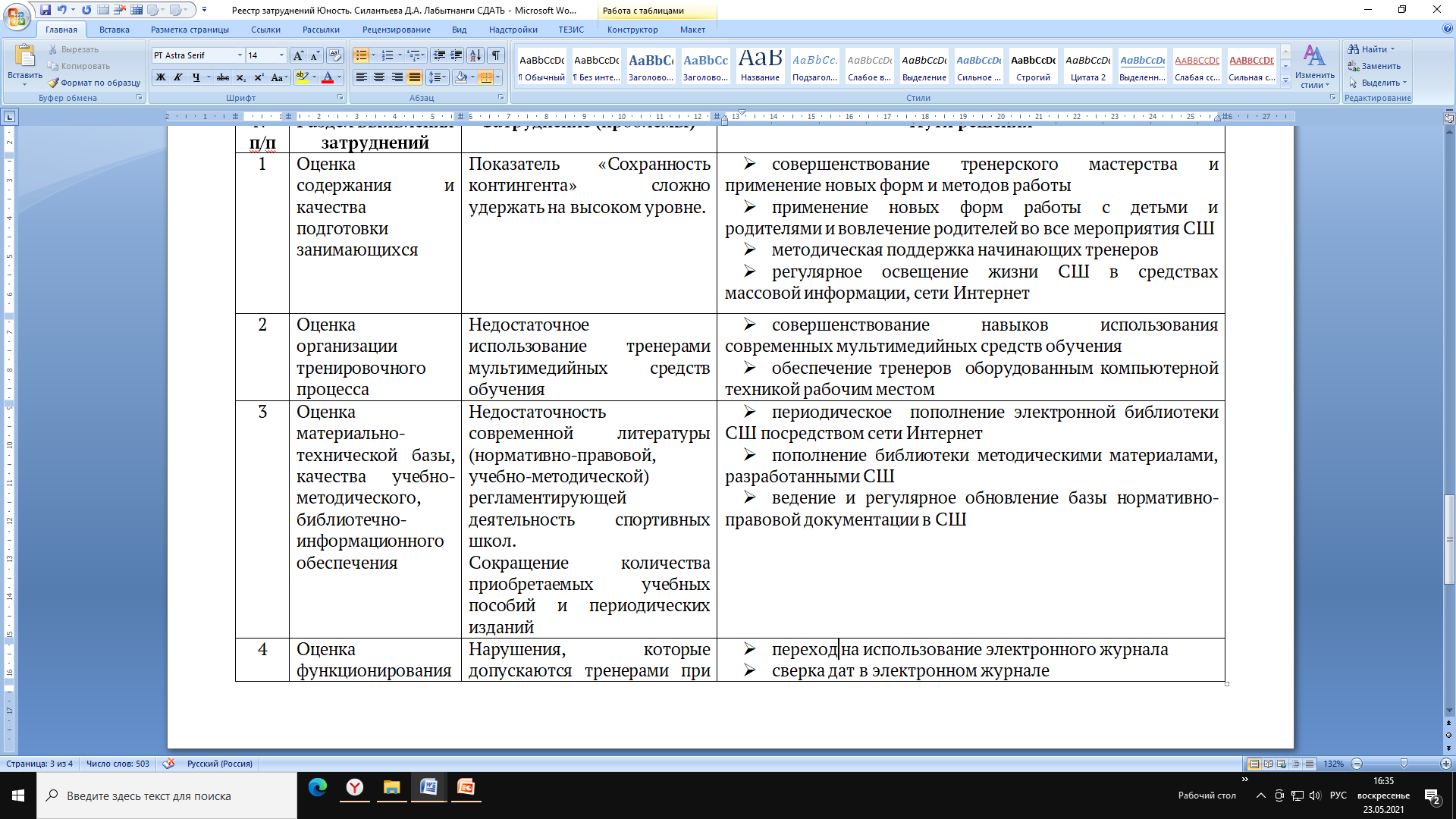 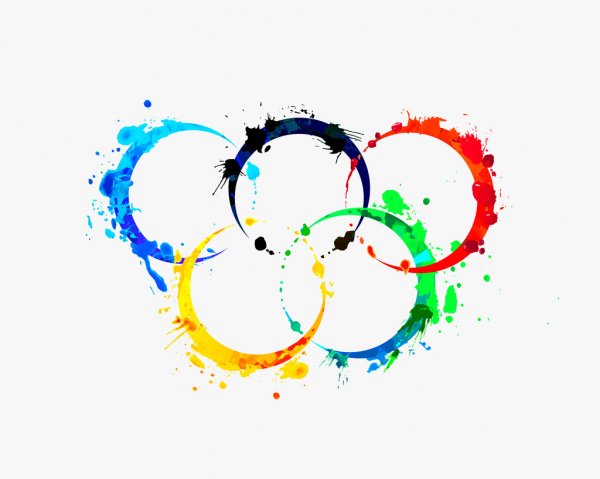 РЕЕСТР ЗАТРУДНЕНИЙ  В МАУ СШ «ЮНОСТЬ»
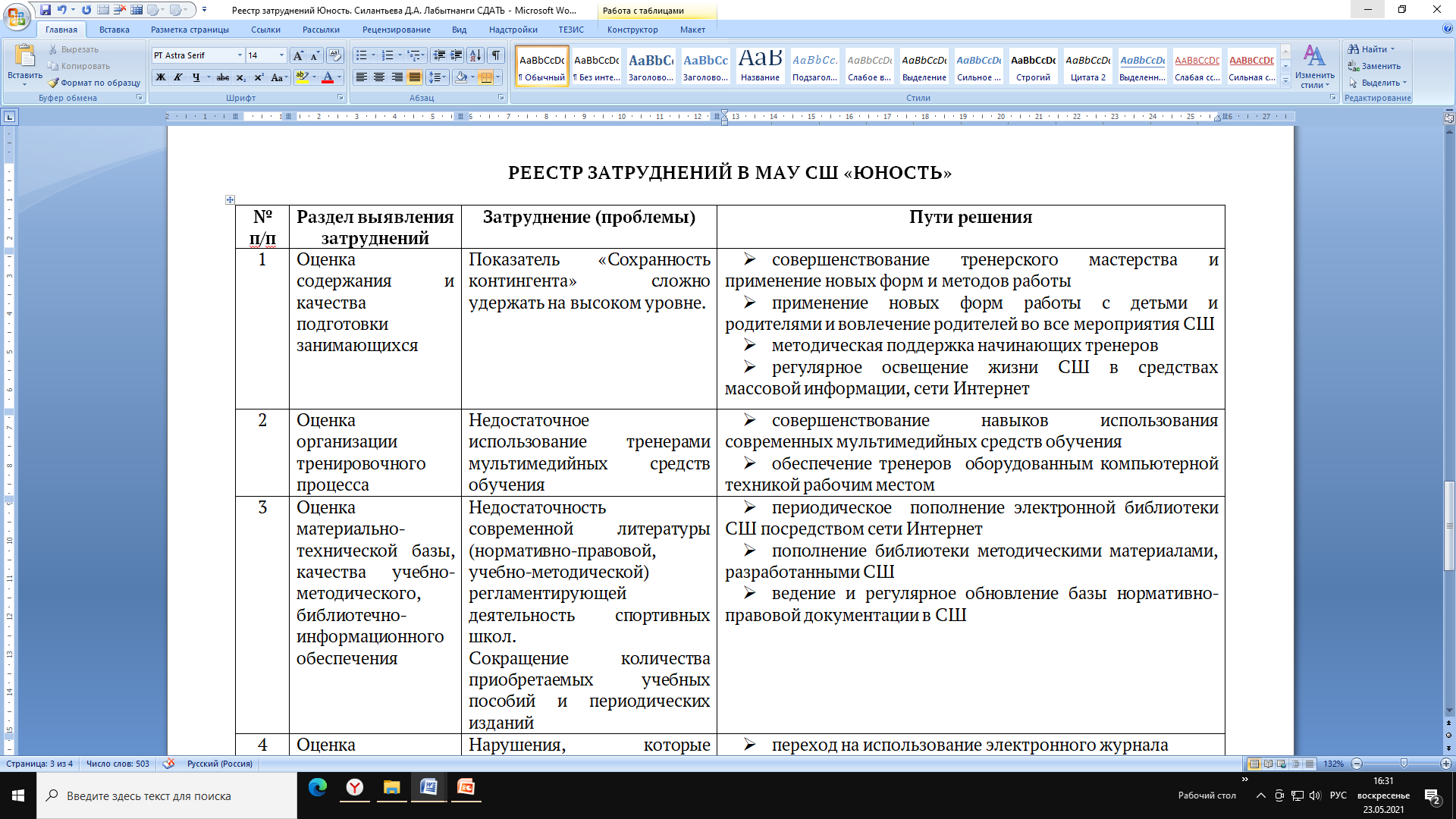 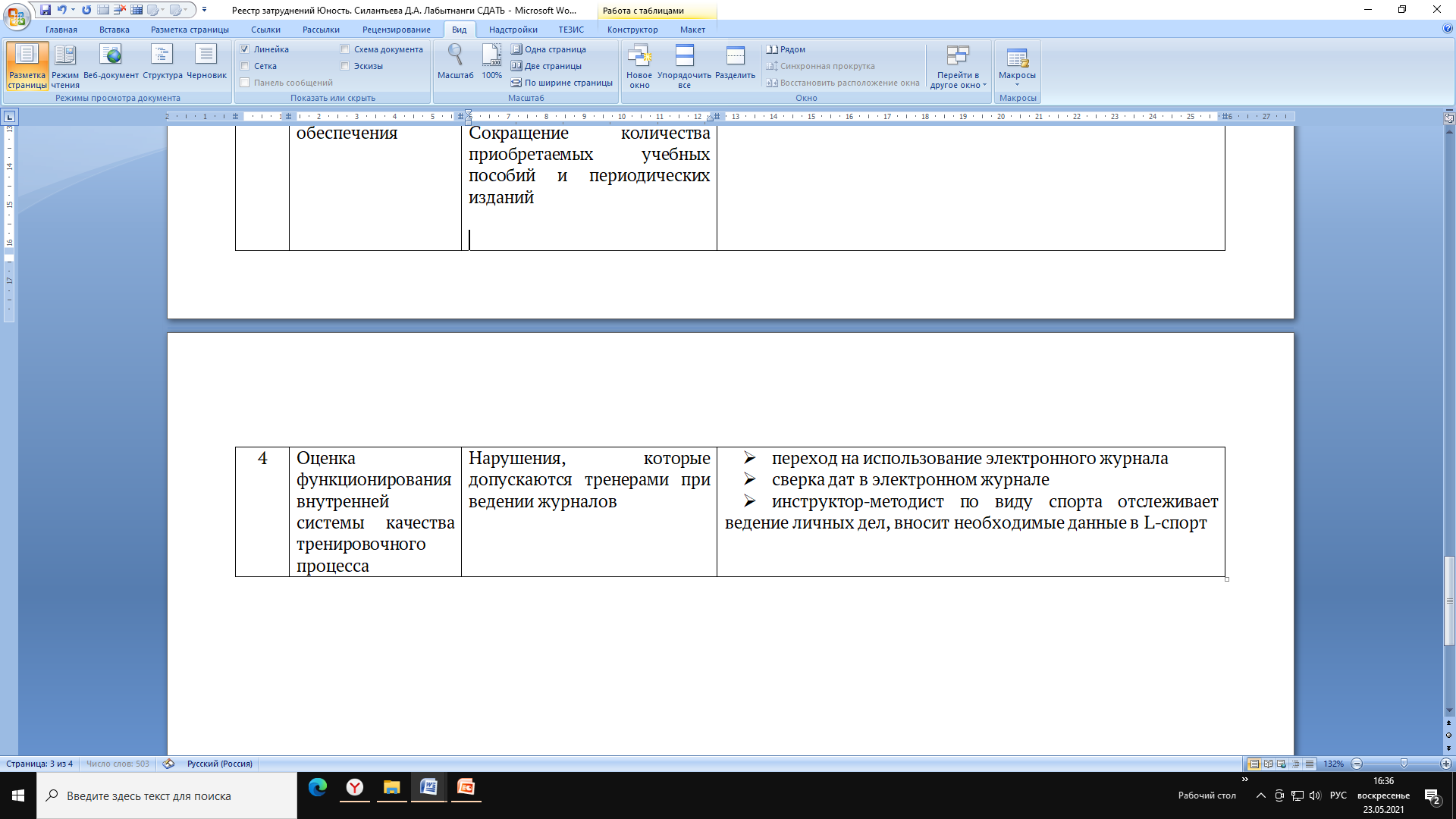 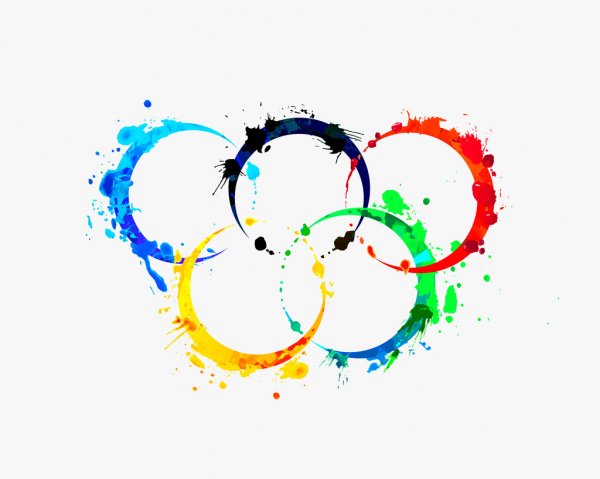 Спасибо за внимание!